L’Oreille tendue / L’Oreille tendue
Séminaire
«Entre blogue et revue savante :
hybridation des pratiques de recherche»
20 novembre 2014
Biographie de l’Oreille tendue
Trois cas
Sport et culture
XVIIIe siècle
Littérature québécoise
Conclusions
À la Castex et Surer
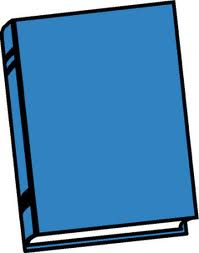 L’Oreille tendue
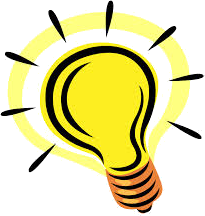 La lente maturation                                               L’expérimentation    La contrainte     Le pic Dion   Le pic Lagacé     Le pic swag     La Tchén’ssâ       1991 / 1992 / 1994 / 1996					 	      26/12/09	        2010                 2011                  2012                2012
2009
14 juin 2009
Sport et culture
Sport et culture
2006
Sport et culture
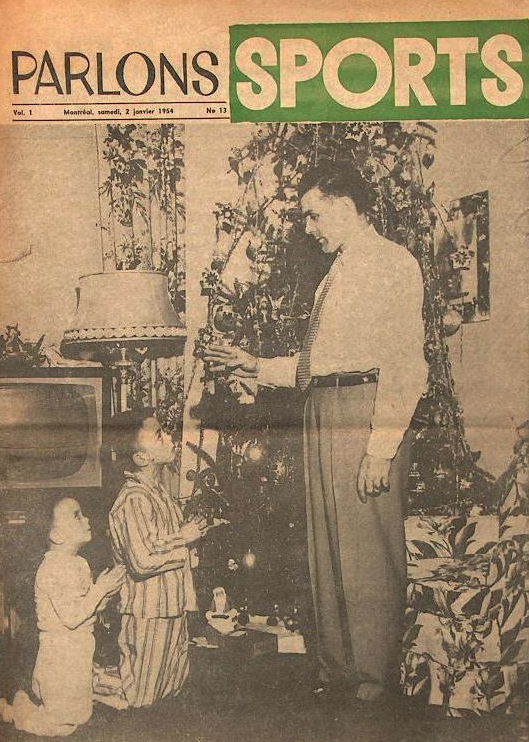 Sport et culture
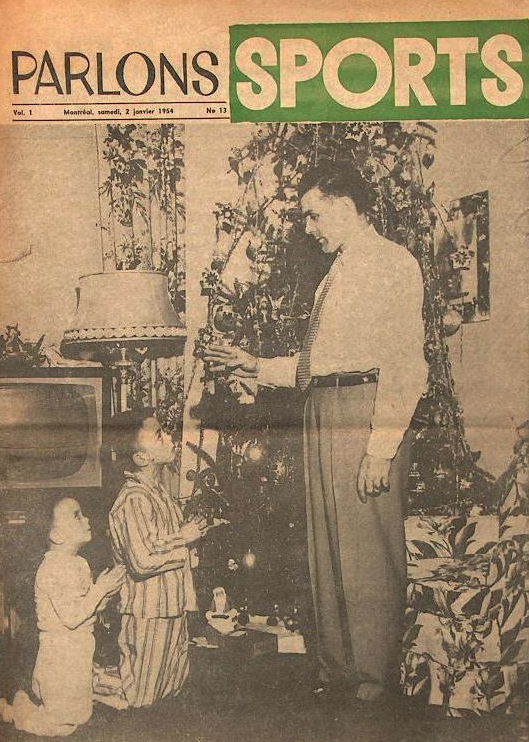 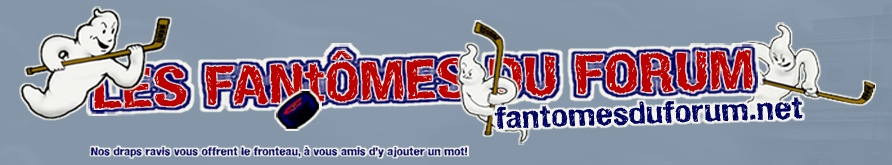 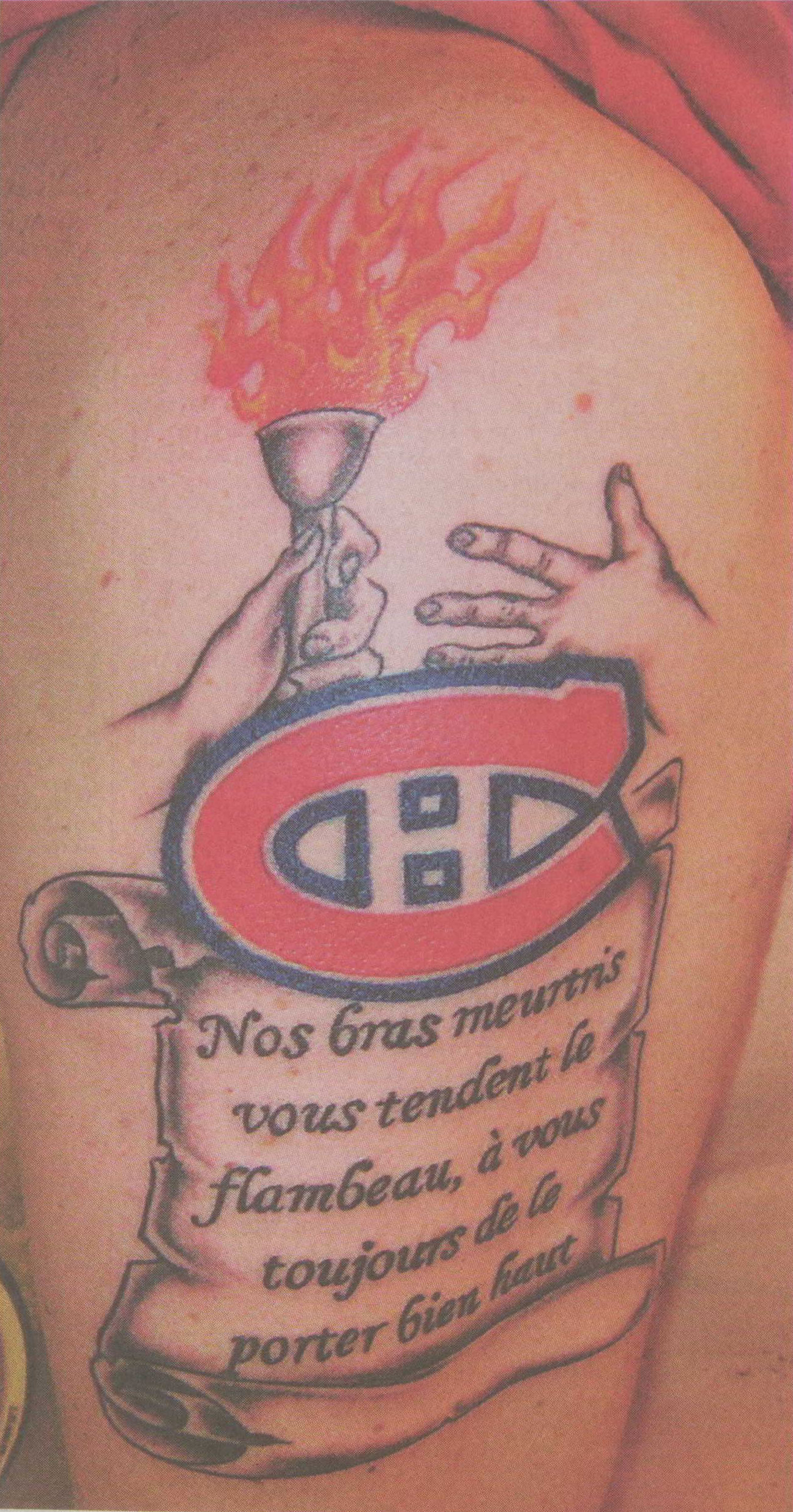 Sport et culture
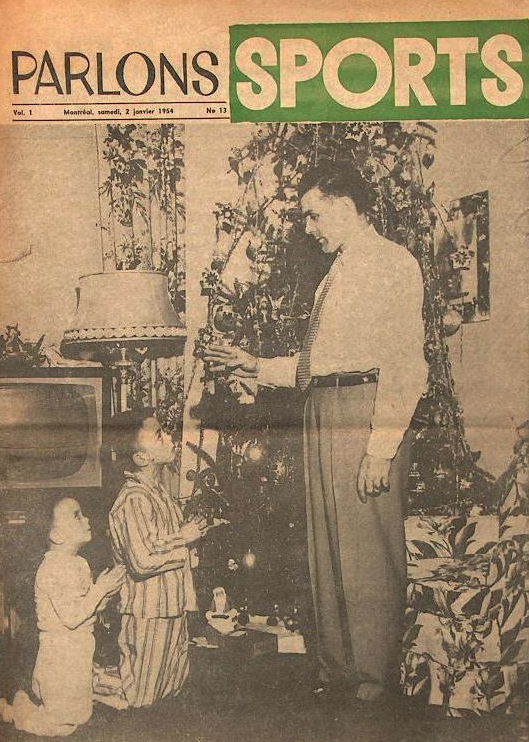 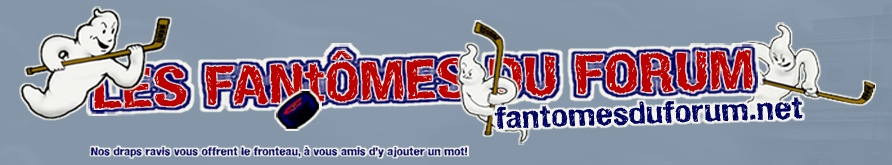 Sport et culture
«Hockey spectral» (2011)
«Héritage hockeyistique» (2011)
«Raconter le Rocket» (2014)
Sport et culture
«Hockey spectral» (2011)
«Héritage hockeyistique» (2011)
«Raconter le Rocket» (2014)

Reprise du texte original
Mises à jour
Nouvelle perspective
Sport et culture
Sport et culture
«Flambeau, fantômes du Forum, famille : les filiations des Flying Frenchmen», communication, 2012.
Sport et culture
«Hockey spectral» (2011 => 2014)
«Héritage hockeyistique» (2011 => 2014)
«Raconter le Rocket» (2014)
Sport et culture
«Le Forum de Montréal», dans Anne Caumartin, Julien Goyette, Karine Hébert et Martine-Emmanuelle Lapointe (édit.), Je me souviens, j’imagine, à paraître en 2015.
Sport et culture
«Hockey spectral» (2011 => ?)
«Héritage hockeyistique» (2011 => ?)
«Raconter le Rocket» (2014 => ?)
Sport et culture
Livre
Blogue
Colloque
Blogue
Chapitre de livre
Blogue
XVIIIe siècle
XVIIIe siècle
1996
XVIIIe siècle
27 octobre 2011
XVIIIe siècle
XVIIIe siècle
5 novembre 2011
XVIIIe siècle
12 décembre 2011
XVIIIe siècle
XVIIIe siècle
Blogue
Facebook
Twitter
Blogues
Article
Littérature québécoise
Littérature québécoise
Littérature québécoise
À la Castex et Surer, bis
L’École de la tchén’ssâ est composée de jeunes écrivains contemporains caractérisés par une présence forte de la forêt, la représentation de la masculinité, le refus de l’idéalisation et une langue marquée par l’oralité.
À la Castex et Surer, bis
Archibald, Samuel, Arvida. Histoires, 2011.
Bock, Raymond, Atavismes. Histoires, 2011.
Messier, William S., Townships. Récits d’origine, 2009.
À la Castex et Surer, bis ?
La tchén’ssâ est d’un maniement relativement aisé — encore que l’ajustement de sa chaîne demande du doigté —, elle est bruyante et salissante, et elle peut être dangereuse.
À la Castex et Surer, bis ?
Répartissez les tenants de l’École de la tchén’ssâ en deux catégories : auteurs possédant une tchén’ssâ; auteurs ne possédant pas de tchén’ssâ.
!!!
Médiapart
«Il y a le résolument expérimental où se croisent l’ombre de Joyce, le rire de Céline, la folie de Novarina, le joual, la poésie, les novlangues, et j’en passe; il y a le bucolique trash ultra-contemporain, “l’école de la tchén’ssâ”, il y a un roman que tu considérerais plus “classique”, dans une langue finement ciselée qui, non, tu vois, ne t’est pas exclusivement réservée; il y a ce polar ou ce noir déjantés, grinçants, écrits dans un style laconique ou aquinien (Hubert Aquin, un de nos immenses écrivains, que tu devrais avoir honte de ne pas connaître; cache-toi, vilaine !)… et tant d’autres mouvances encore» (site Mediapart, 3 juin 2012).
La Recrue du mois
«En ce sens, le roman de Gabriel Anctil, malgré sa thématique de la région, ne s’inscrit pas tout à fait dans ce nouveau courant de la littérature québécoise que Benoît Melançon a appelé l’École de la tchén’ssâ, qui serait “composée de jeunes écrivains contemporains caractérisés par une présence forte de la forêt, la représentation de la masculinité, le refus de l’idéalisation et une langue marquée par l’oralité”, et dont feraient partie, par exemple, Samuel Archibald et Raymond Bock» (site la Recrue du mois, juin 2012).
Littéraires après tout
Un des «treize événements littéraires de l’année 2013» du site Littéraires après tout, celui du mois de mars, n’est pas exempt de violence : «Afin de défendre l’honneur de son Cheuf [Samuel Archibald], l’École de la tchén’ssâ n’a d’autre choix que de faire irruption un jeudi soir au Radio Lounge du Quartier 10-30» (blogue Littéraires après tout, 6 janvier 2013).
Poème sale
Palais de Pankot
Librairie
Twitter
Facebook
Radio
Université
Université de Sherbrooke
ELC 105
Hiver 2013
Littérature québécoise : de 1940 à nos jours
Université
Conférence
Liberté
Le Devoir
Communication
Télévision
Roman
«Il y a même le vieux Melançon qui scande les vers de la chanson en rinçant le moteur de sa chainsaw» (William S. Messier, Dixie, 2013).
Spirale
Articles (5)
Table ronde
«la tchén’ssâ»




«J’ai créé un monstre»
Littérature québécoise
Blogues
Twitter
Facebook
Radio
Télévision
Presse
Conférences
Colloques
Cours
Articles
Conclusions
Conclusions
Porosité des pratiques (de statuts variés)
Publication ou conversation (Gunthert 2013) ?
Conclusions
Porosité des pratiques (de statuts variés)
Circulation des textes
«Implicit in most discussions of whether blogging is scholarship is the notion that scholarship is a product rather than a process» (Jonathan Wilson).
Conclusions
Porosité des pratiques (de statuts variés)
Circulation des textes
Accélération du rythme des échanges
Le blogue, une forme épistolaire (Fitzpatrick 2012) ?
Conclusions
Porosité des pratiques (de statuts variés)
Circulation des textes
Accélération du rythme des échanges
Rhétorique en transformation
Quels publics ?
Quels types d’échanges ?
Quelle énonciation ?
Quel vocabulaire (technique) ?
Quelle nouveauté ?
Conclusions
Porosité des pratiques (de statuts variés)
Circulation des textes
Accélération du rythme des échanges
Rhétorique en transformation
Autorité
Blogue de recherche / blogue de chercheur
Bibliographie
Fitzpatrick, Kathleen, «Blogs as Serialized Scholarship», Planned Obsolescence, 12 juillet 2012.
 
Gunthert, André, «Le blogging académique, entre art et science», l’Atelier des icônes, 14 octobre 2013.
 
Melançon, Benoît, l’Oreille tendue, depuis le 14 juin 2009.
 
Melançon, Benoît, «Diderot, Tronchin et Internet», Recherches sur Diderot et sur l’Encyclopédie, 47, 2012, p. 325-330.